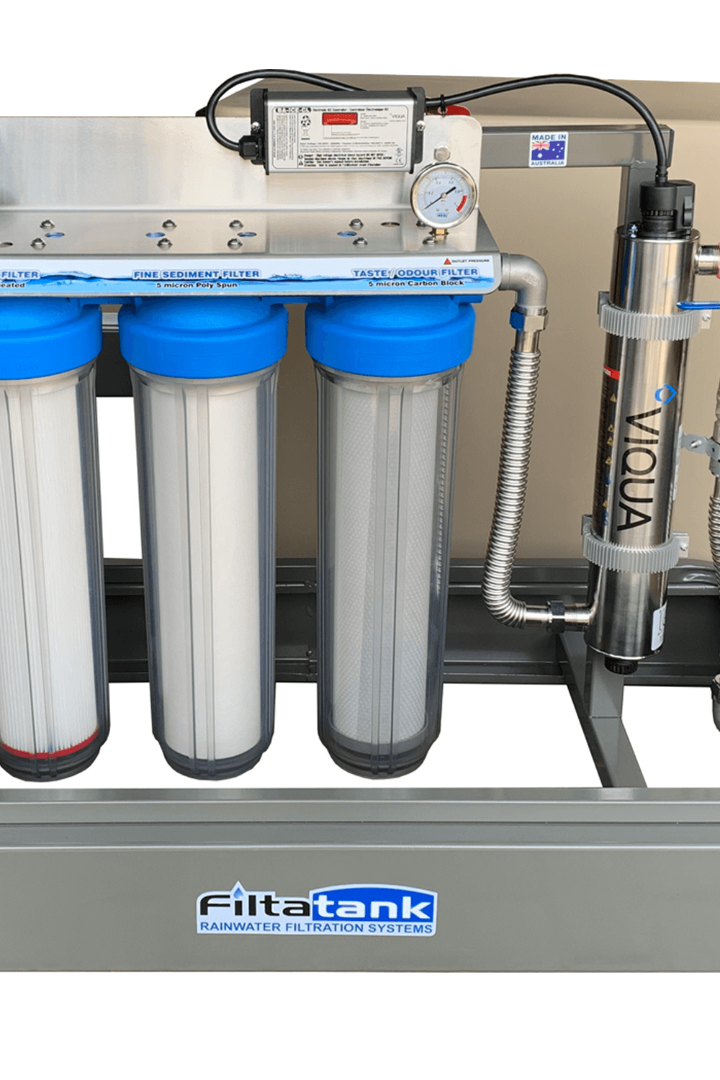 Фізико-хімічні методи очищення вод
Вода - найважливіший ресурс для життя. Дізнайтесь про різні фізико-хімічні методи очищення води та їх переваги та недоліки.
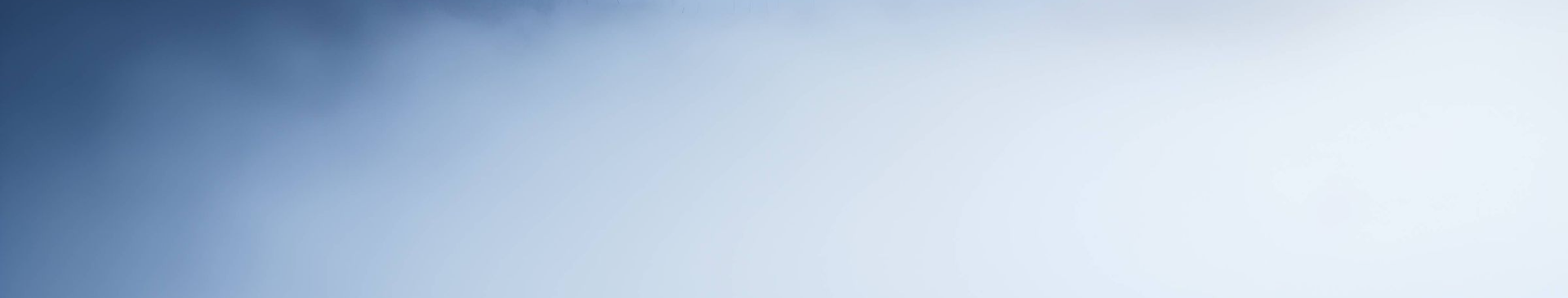 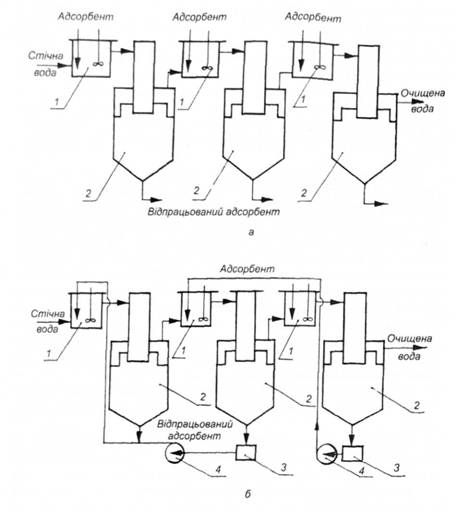 Метою курсу є формування у майбутніх фахівців умінь та компетенцій щодо якісно-кількісного аналізу джерел забруднення поверхневих
водойм стічними водами в різних галузях промисловості; основних пристроїв і споруд очистки води і принципів їхньої дії; навичок моделювання схем очистки стоків промислових підприємств від різноманітних технологічних процесів; експертної оцінки щодо доцільності впровадження того чи іншого засобу очищення стічних вод на промисловому підприємстві і визначення ефективності очищення стоків для забезпечення необхідної якості поверхневих водойм.
Вступ
Очищення води є ключовим процесом для забезпечення безпечного та чистого питного водопостачання. В даний час існує багато різних фізико-хімічних методів, які використовуються для очищення води від забруднень.
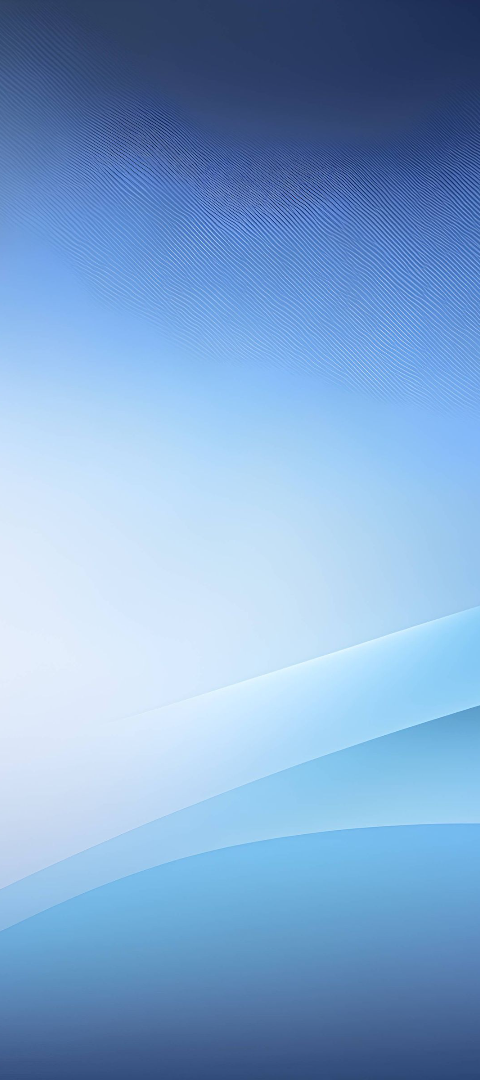 Фізичні методи очищення вод
Відстійний басейн
Метод, що використовує гравітаційну силу для відокремлення розчинених речовин через зупинення потоку води.
Фільтрація
Використовування фільтрів для затримання твердих часток та мікроорганізмів, а також для видалення кольору та запаху води.
Вимірювання
Використання фізичних процесів, таких як деякі методи вимірювання, для вилучення речовин з води.
Хімічні методи очищення вод
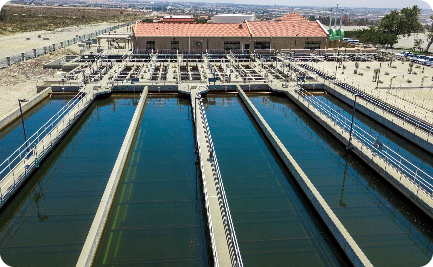 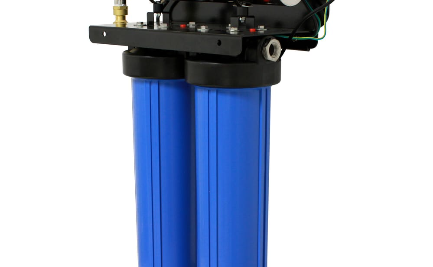 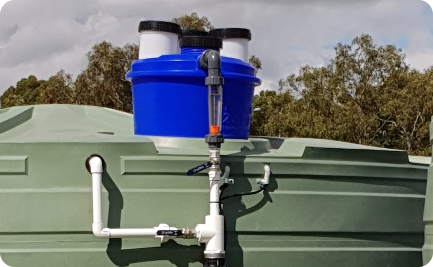 Коагуляція
Ультрафіолетова обробка
Хлорування
Процес додавання хімічних речовин, які сприяють об'єднанню мікроскопічних забруднюючих речовин для формування більших часток, які потім можна видалити.
Додавання хлору або хлорових сполук до води з метою знищення бактерій та інших мікроорганізмів.
Використання ультрафіолетового випромінювання для знищення бактерій, вірусів та інших мікроорганізмів.
Комбіновані методи очищення вод
1
Аеробна очистка
Використання бактерій та інших мікроорганізмів для очищення води шляхом їх розкладання.
2
Обернений осмос
Процес зворотного осмосу, що включає пропуск води через мембрану для видалення розчинених солей та інших забруднюючих речовин.
3
Активне вугілля
Використання активного вугілля для поглинання забруднень з води.
Переваги фізико-хімічних методів очищення вод
Ефективність
Гнучкість
Збереження ресурсів
Ці методи дозволяють ефективно видалити різні типи забруднень з води.
Можливість комбінувати різні методи для досягнення найкращих результатів.
Деякі методи можуть допомогти відновити певні ресурси з води, такі як цінні метали.
Недоліки фізико-хімічних методів очищення вод
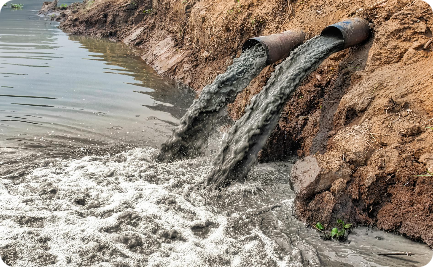 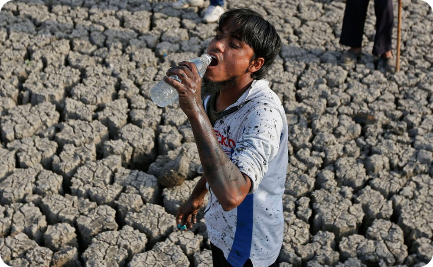 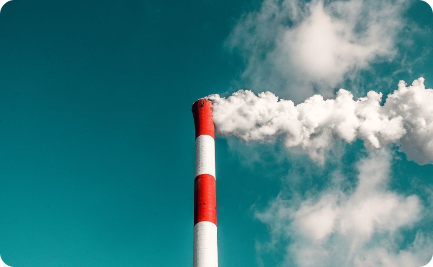 Накопичення відходів
Висока витрата води
Застосування хімічних речовин
Деякі методи можуть породжувати відходи, які потребують відповідного управління та обробки.
Деякі методи можуть вимагати великих кількостей води для здійснення очищення.
Деякі методи вимагають використання хімічних речовин, які можуть бути потенційно шкідливими для довкілля.
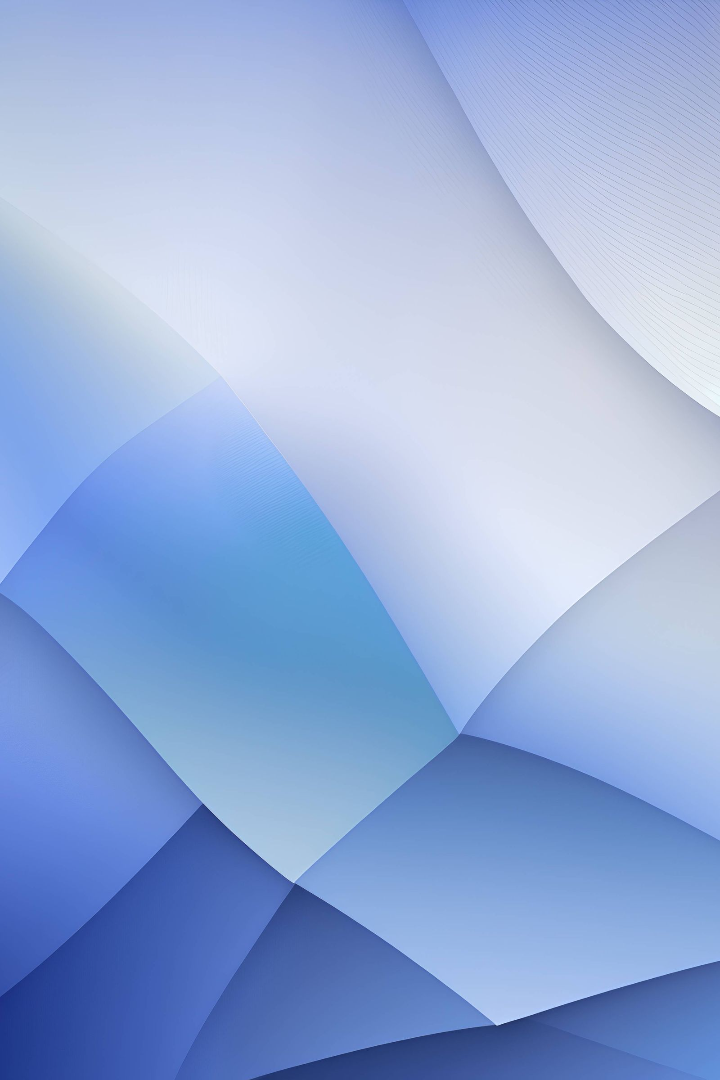 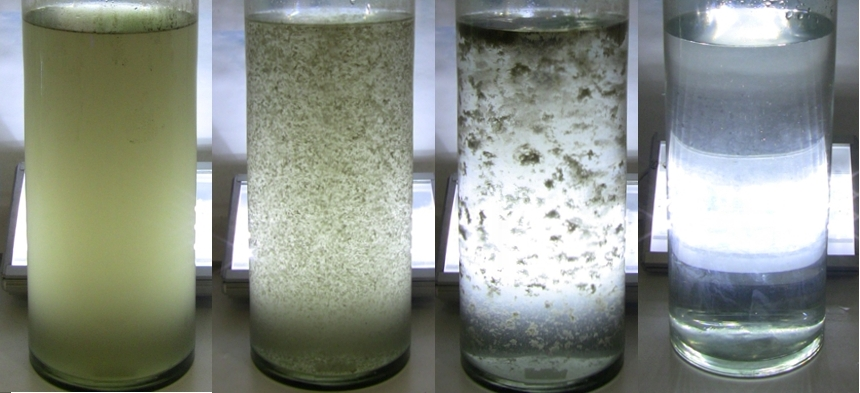 Висновок
Фізико-хімічні методи очищення води є невід'ємною частиною сучасних систем очищення води. Вони дозволяють забезпечувати безпеку та якість питної води для всіх.